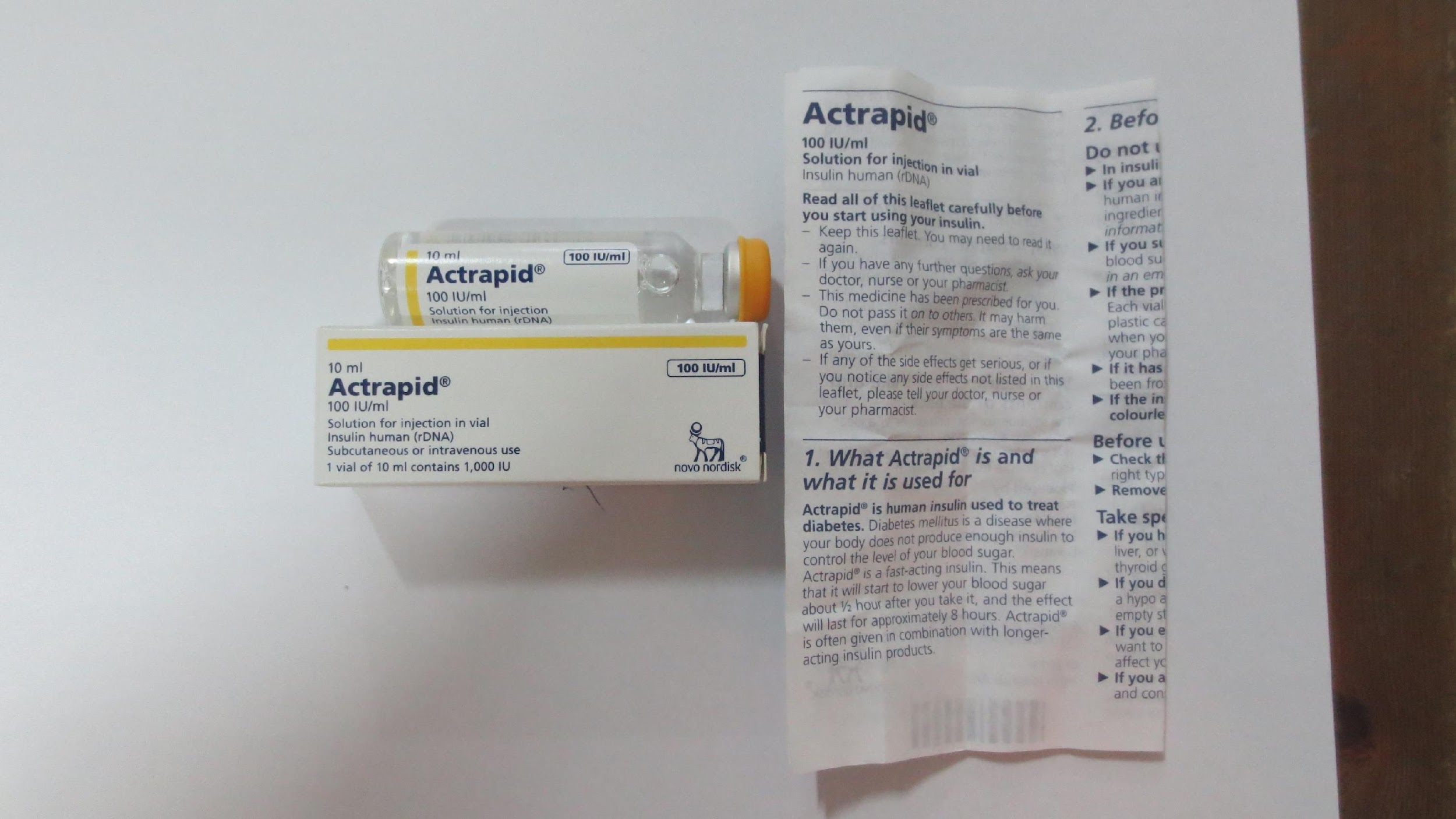 الأنواع هنا مخلوطة مع Short acting and others
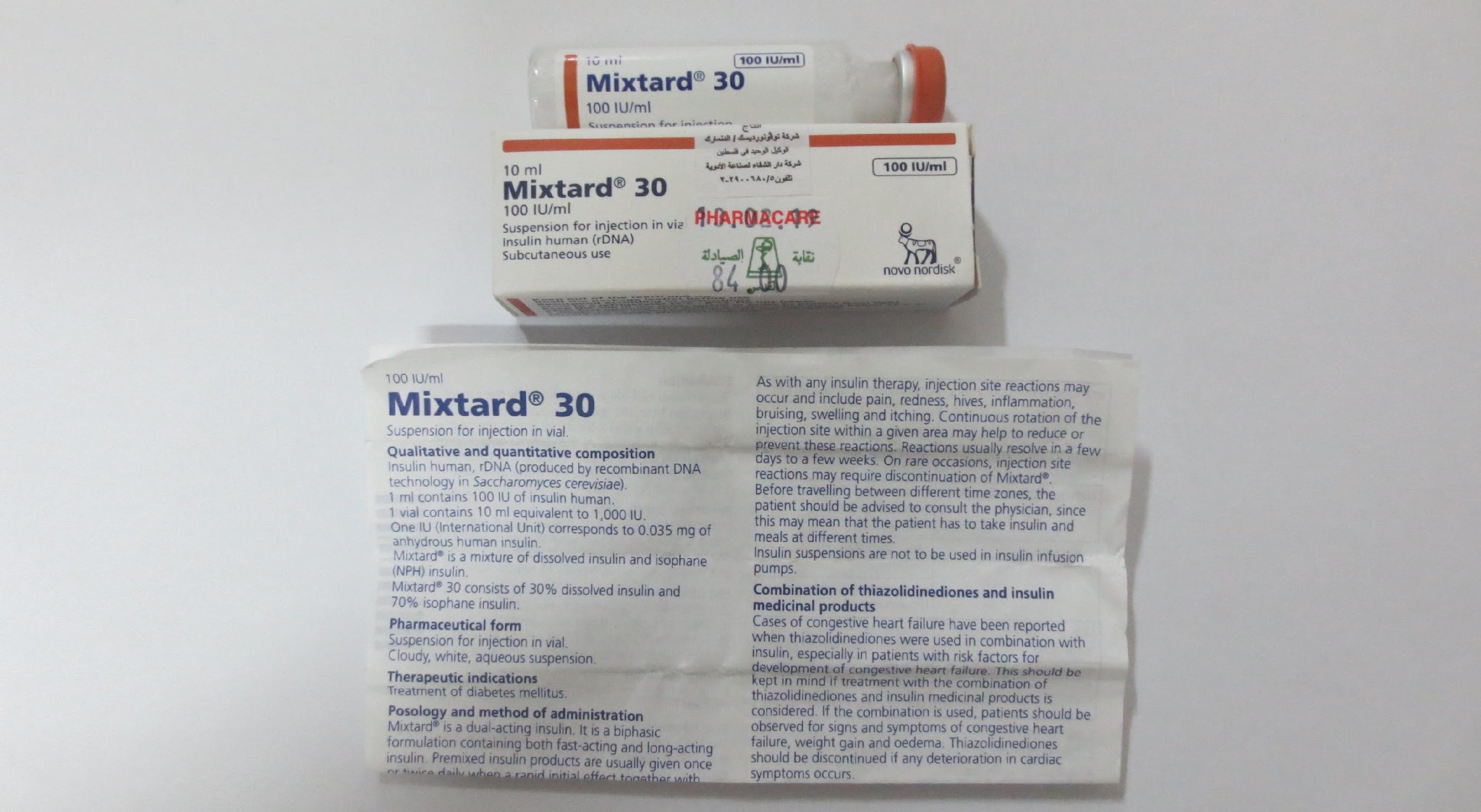 Intermerdiate NPH
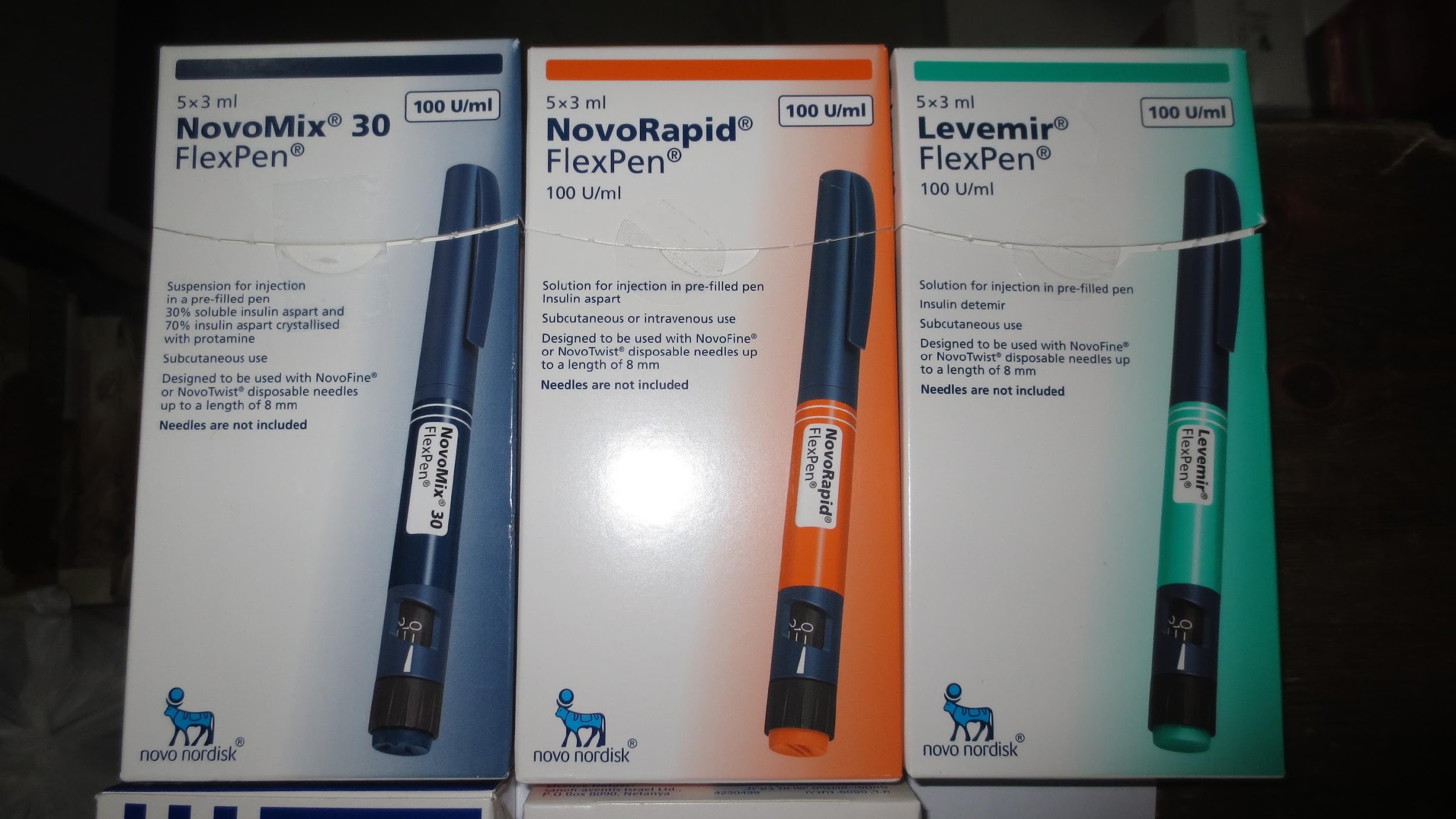 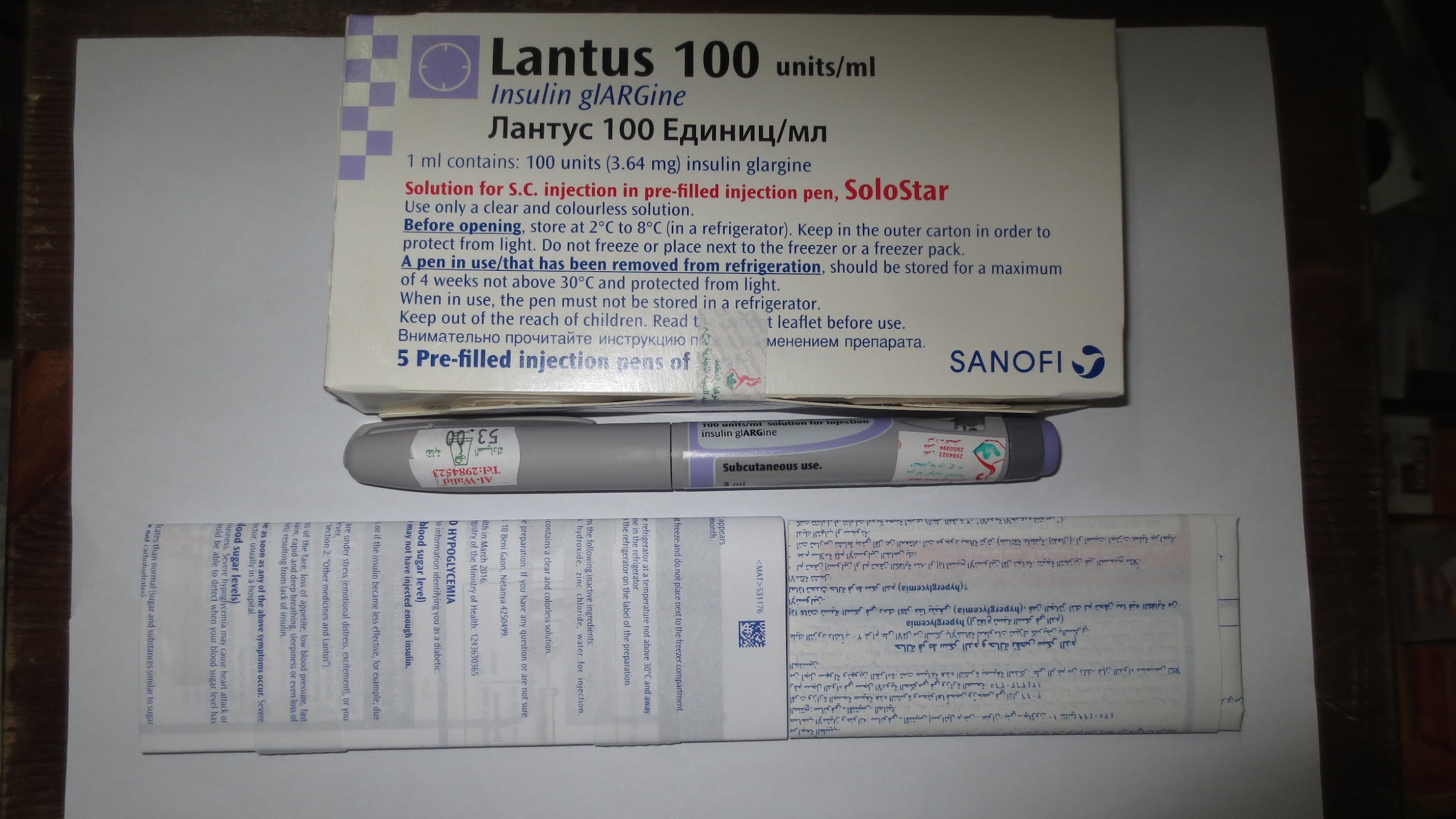 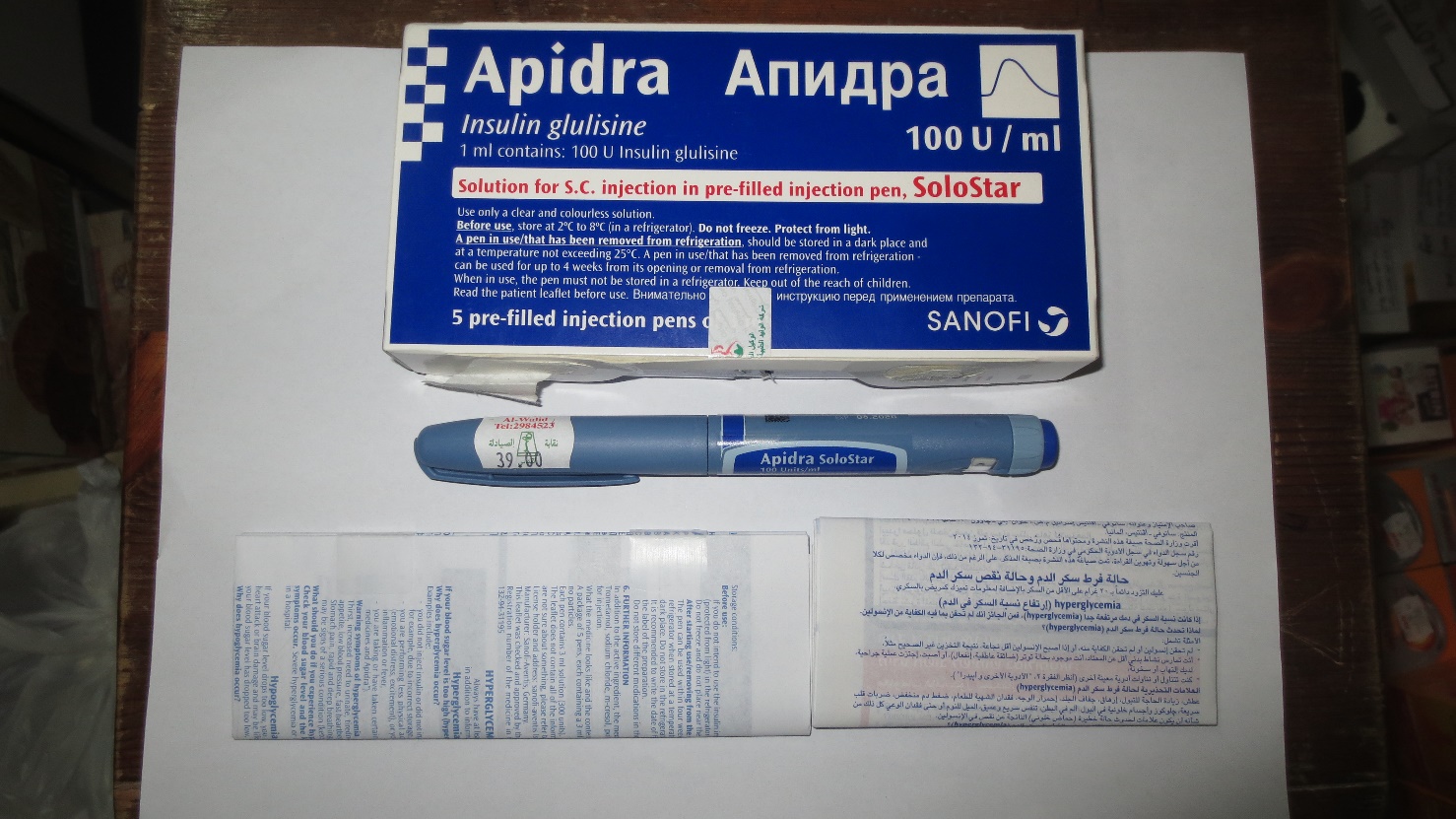 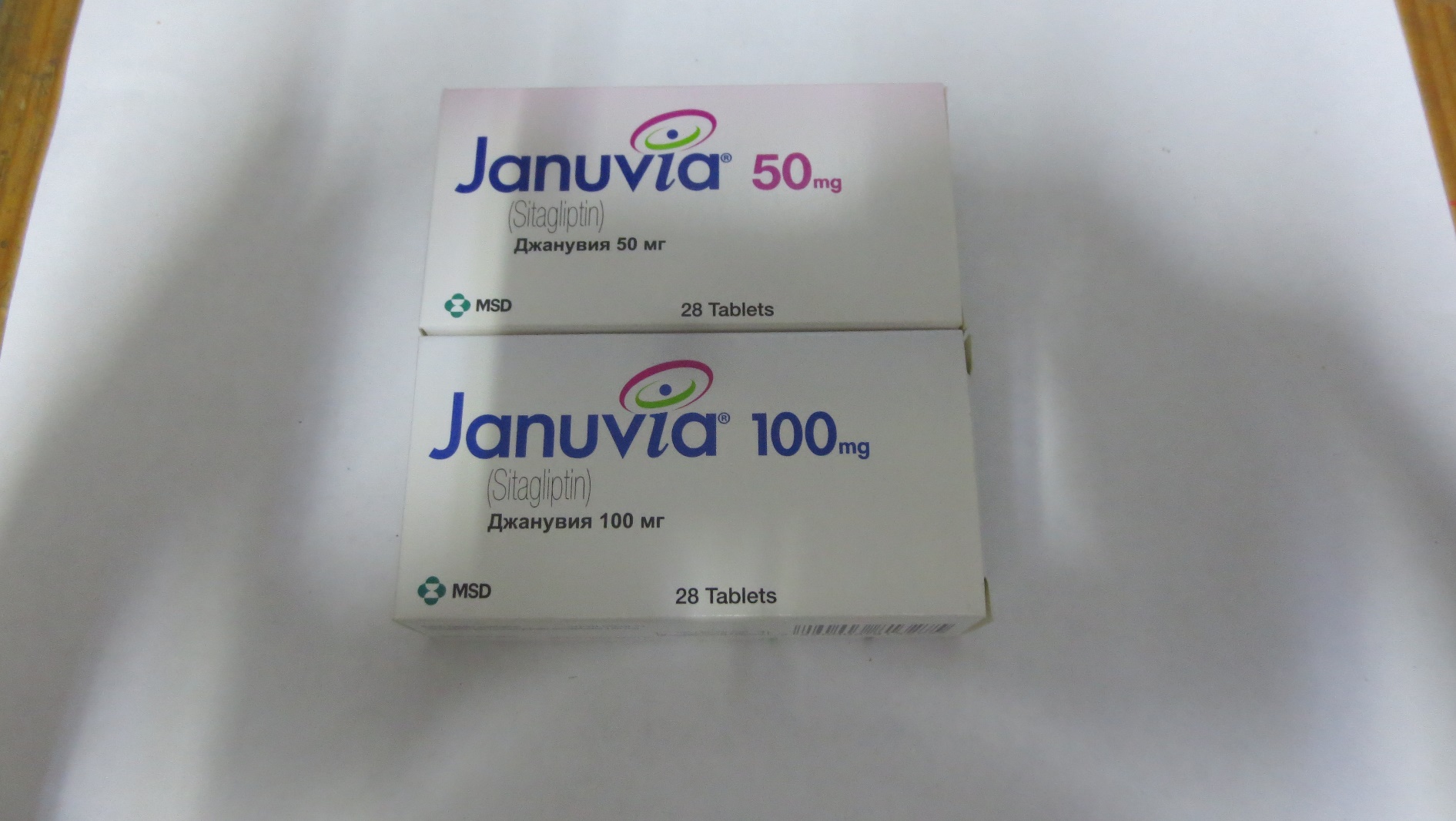 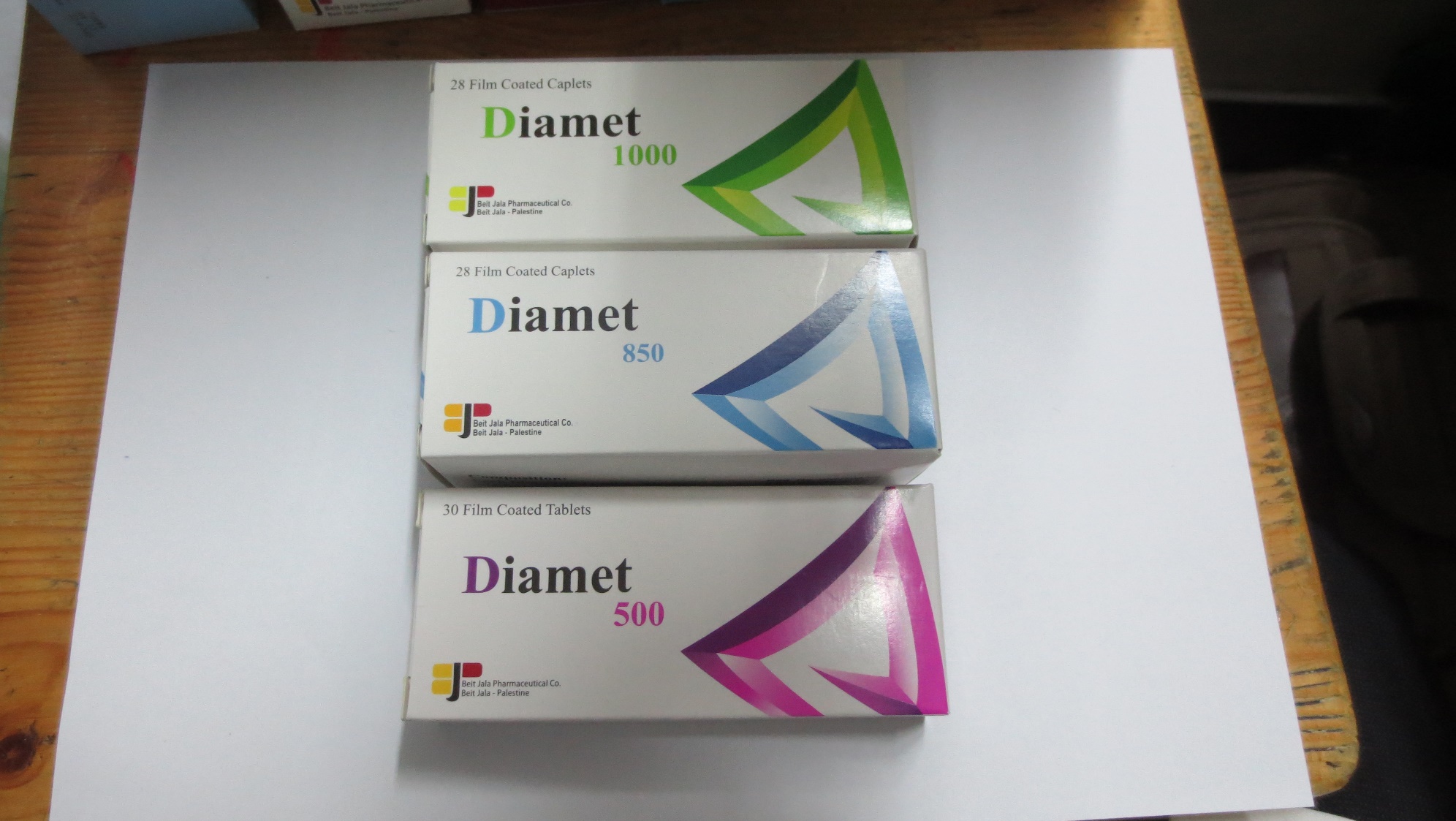 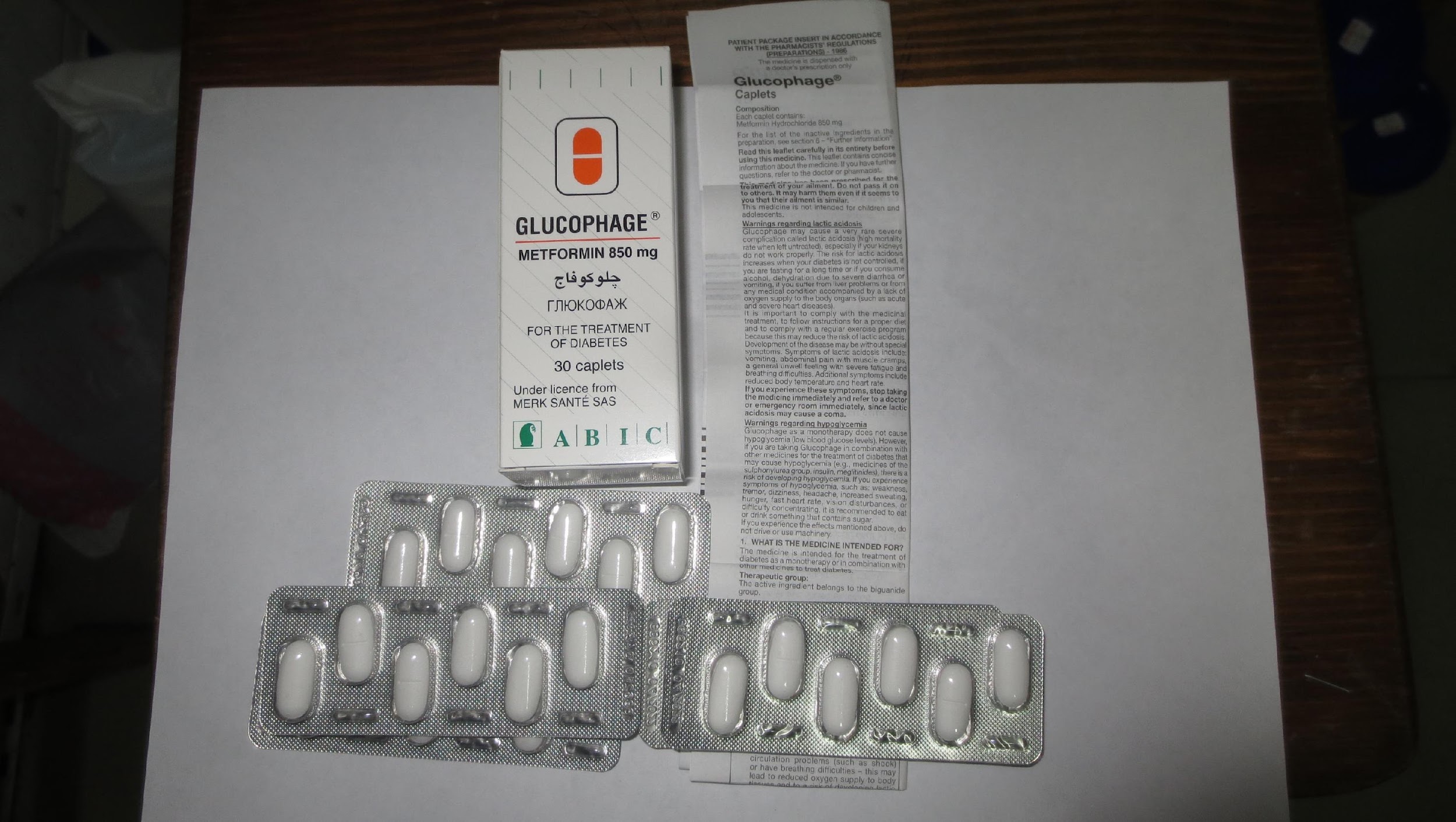 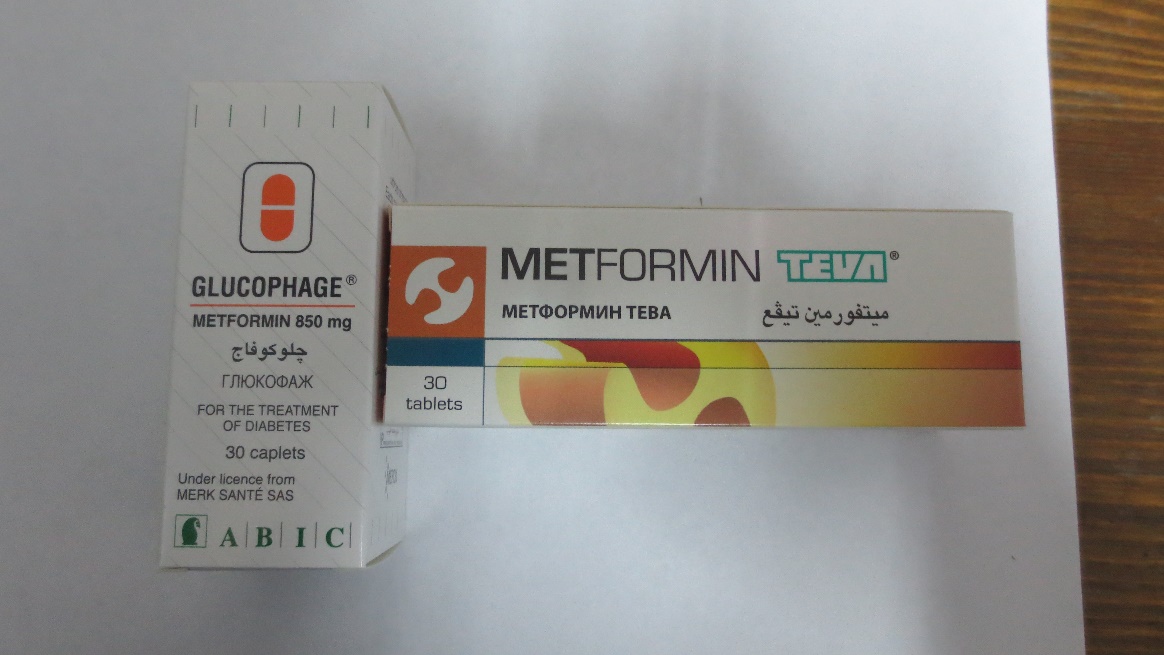 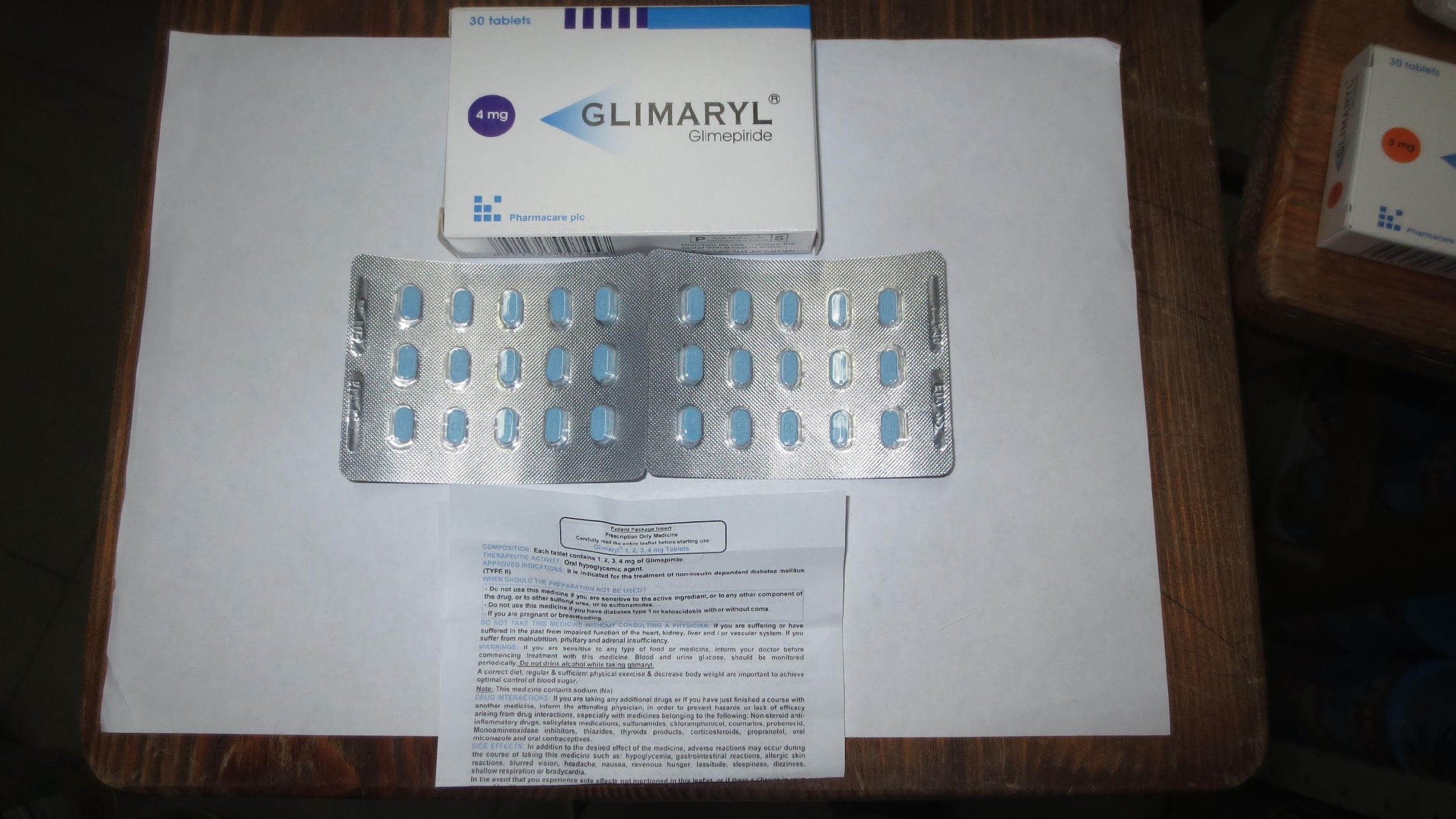 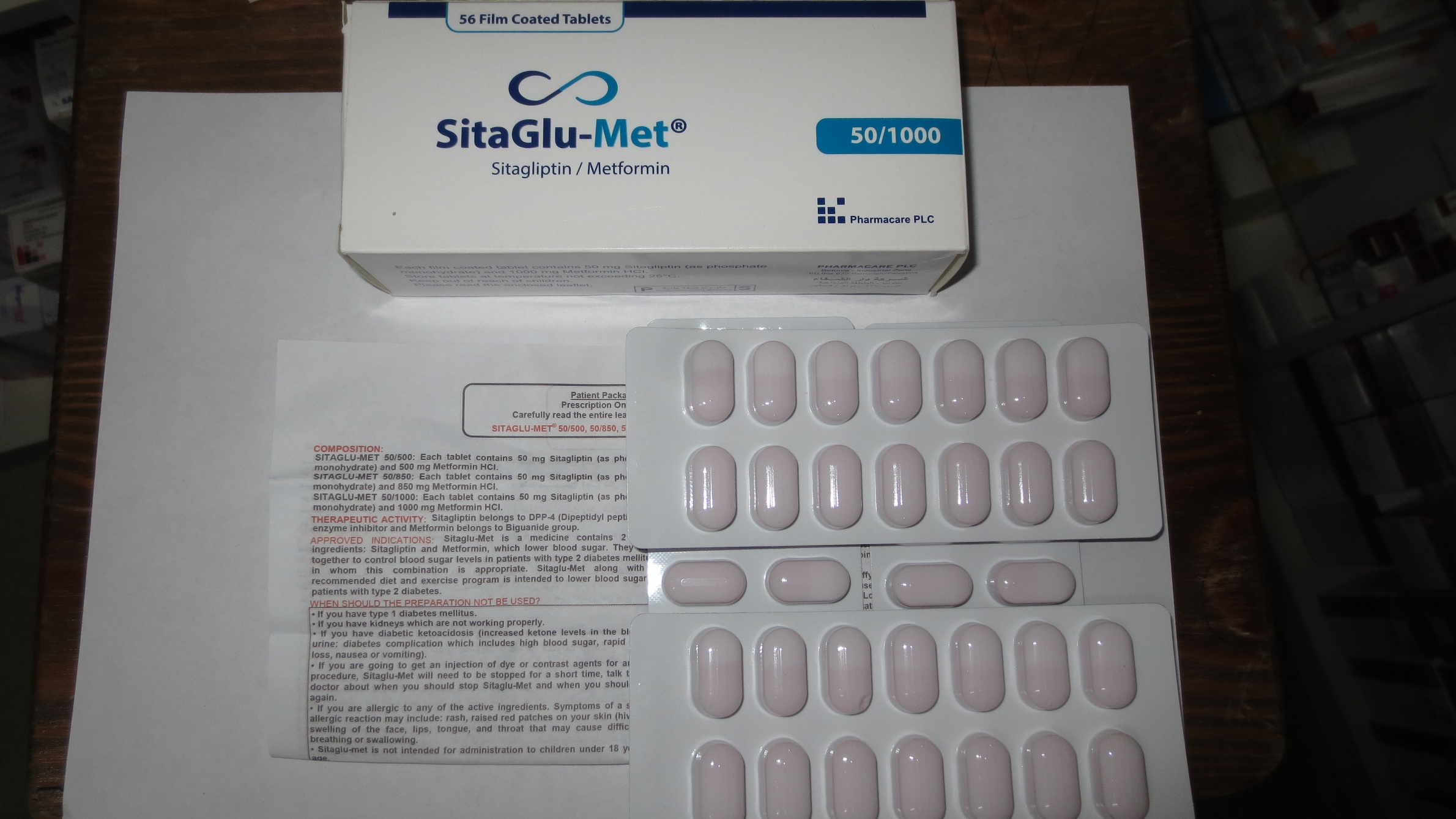